GeometryAll you need is a pencil!
Subtitle
Objective
BTEOTPSWBAT:
Prove two triangles are congruent without having to list all 3 sets of corresponding sides congruent and all 3 sets of corresponding angles congruent
Use the VAT, Reflexive Property, and other definitions previously learned to identify congruent parts of triangles.
4-2 Triangle Congruence by SSS and SAS Notes
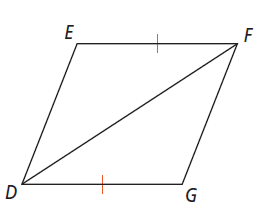 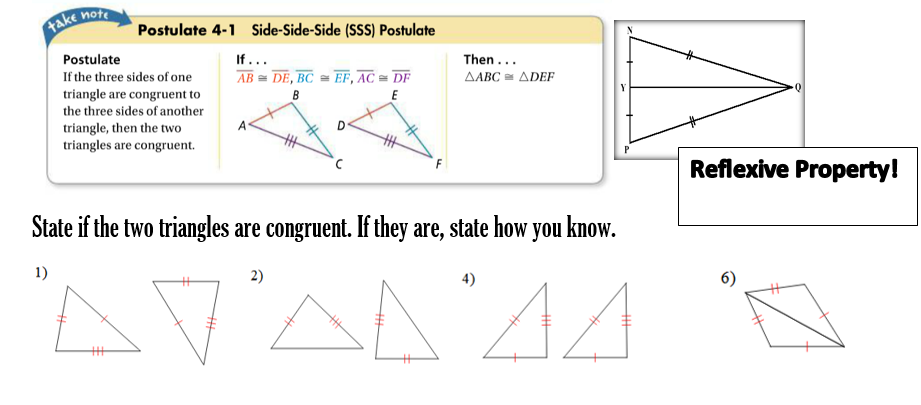 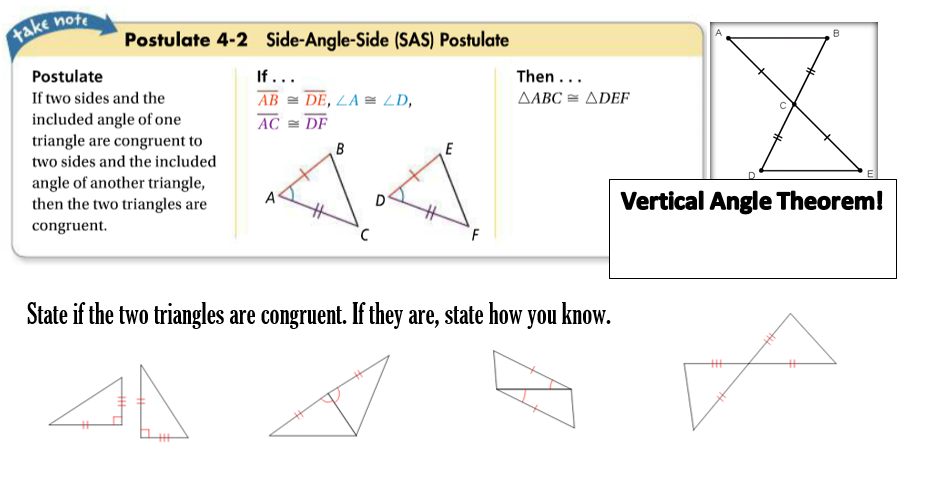 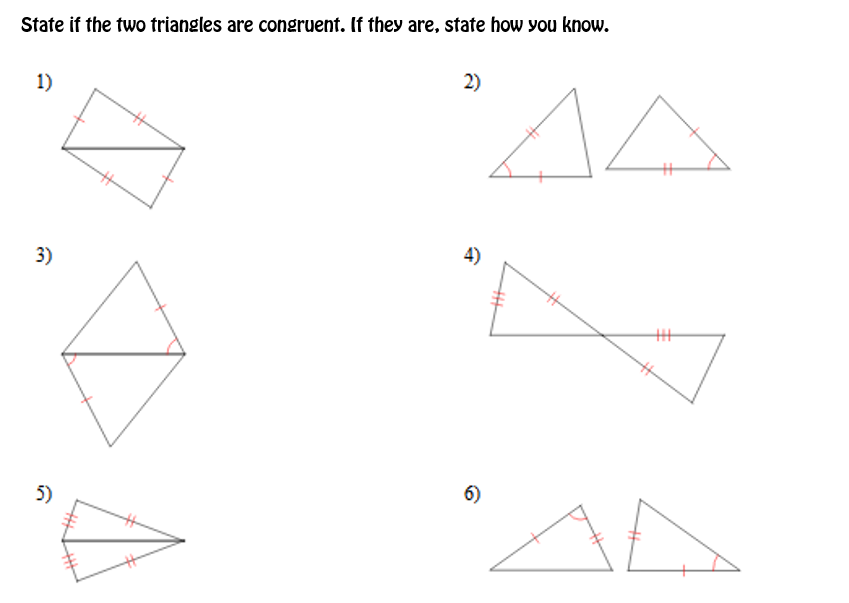 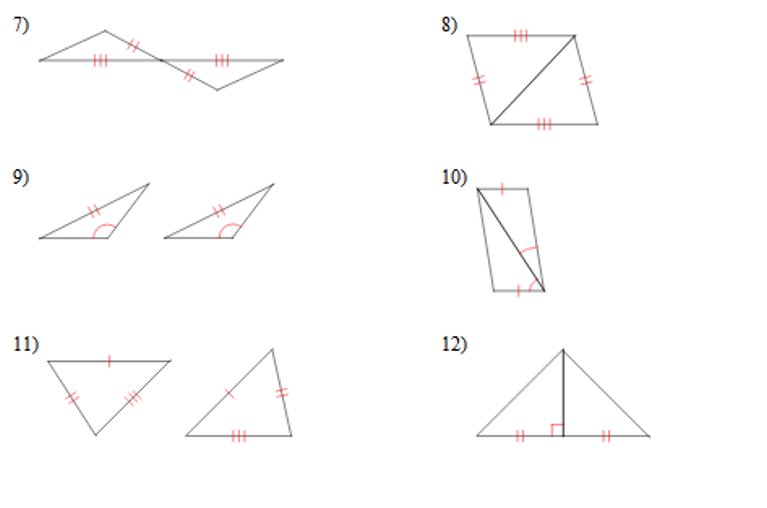 Common ways to prove angles congruent
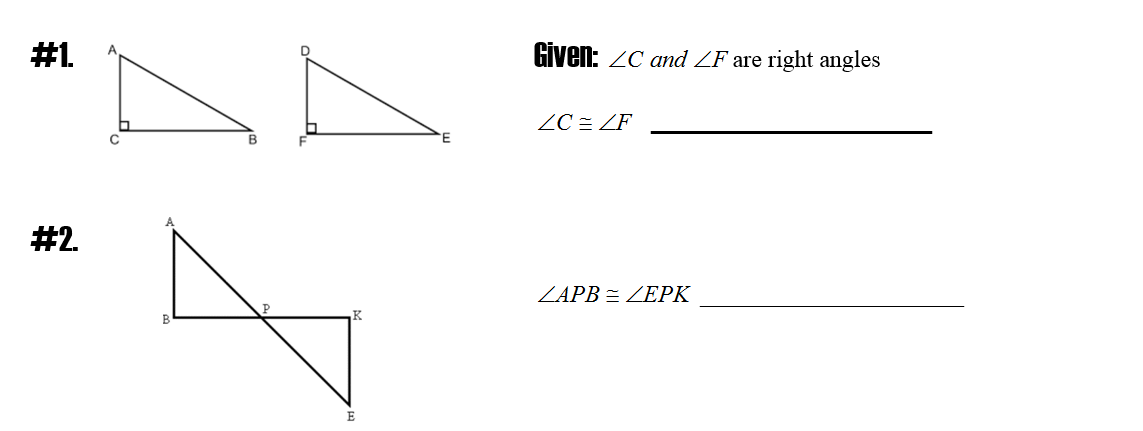 Common ways to prove angles congruent
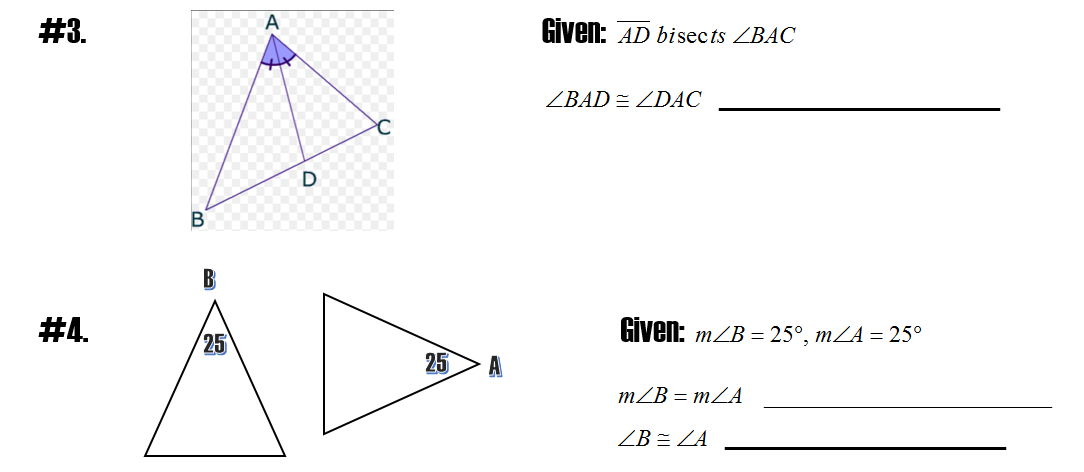 Common ways to prove angles congruent
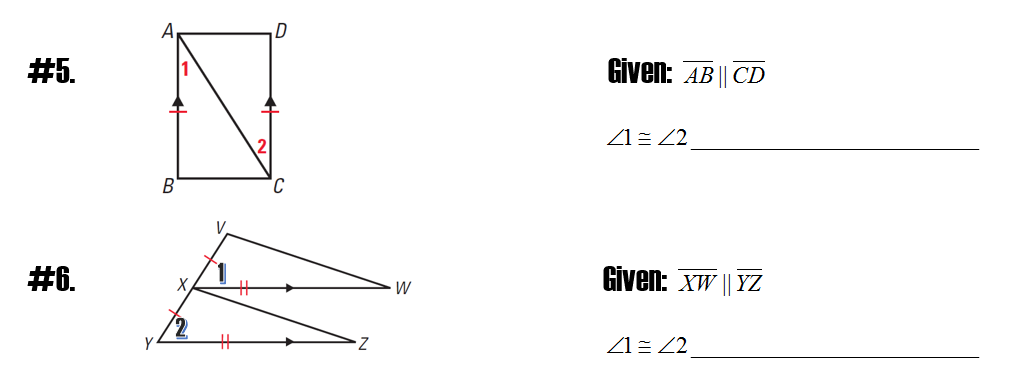 Common ways to prove segments congruent
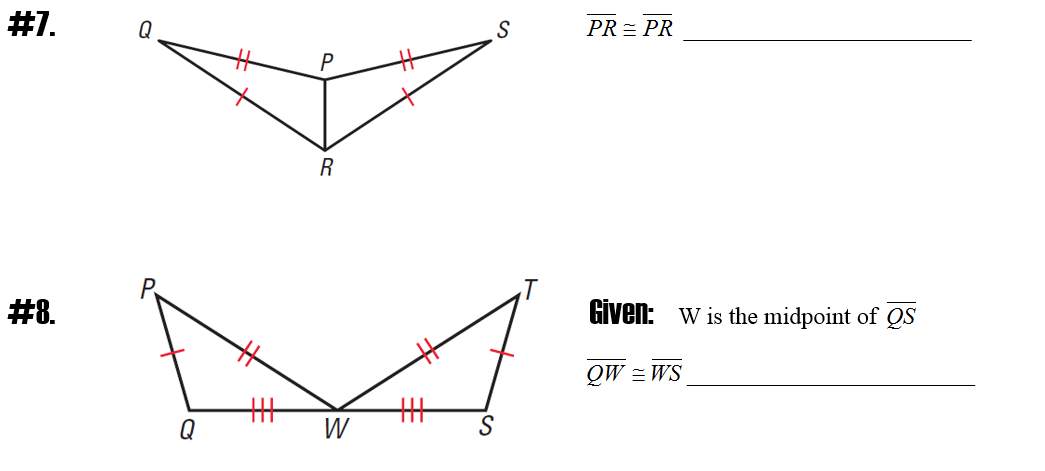 Common ways to prove segments congruent
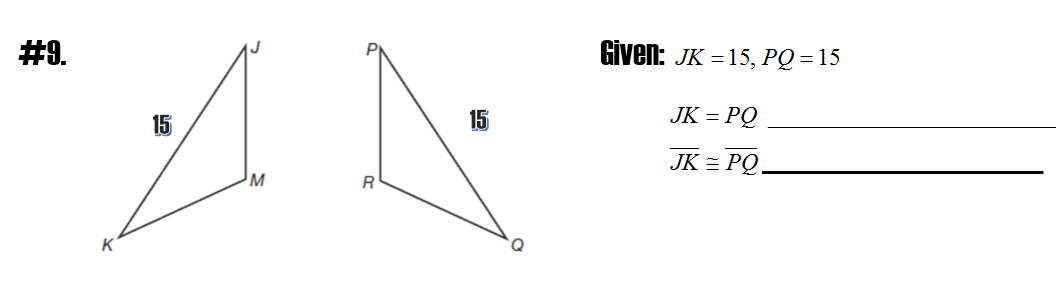 Common ways to prove segments congruent
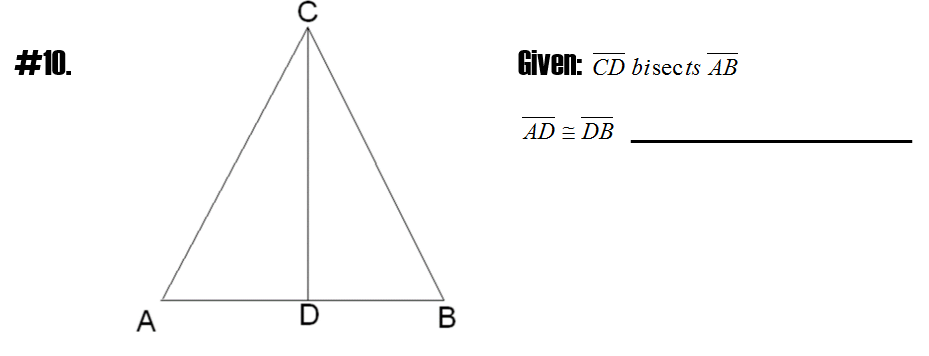 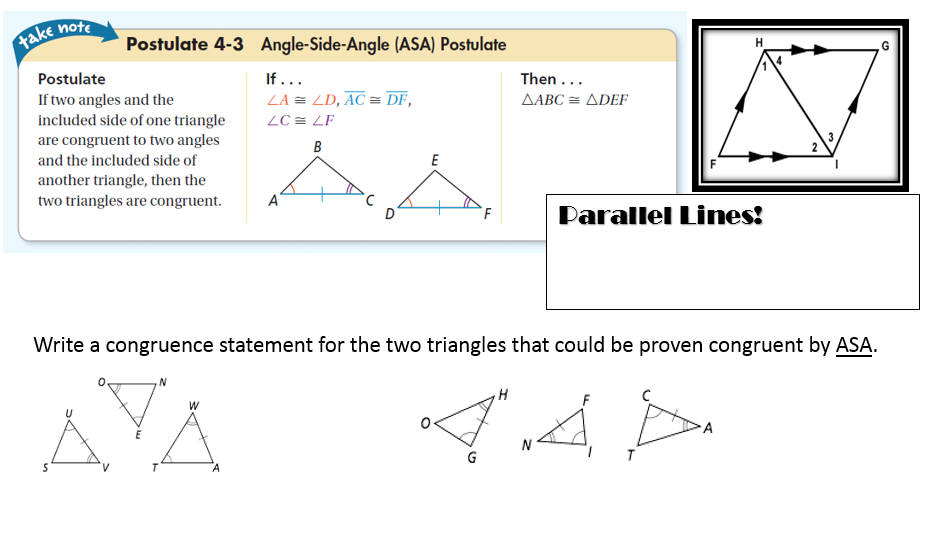 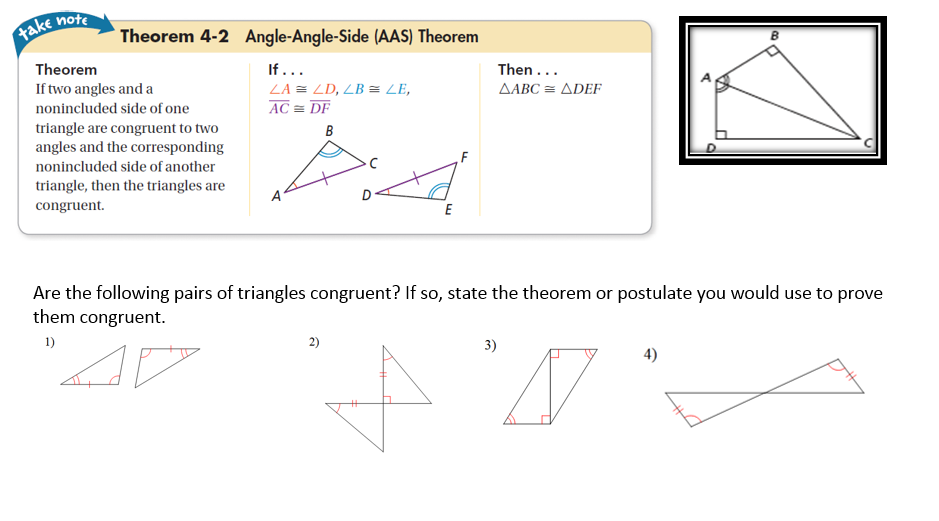 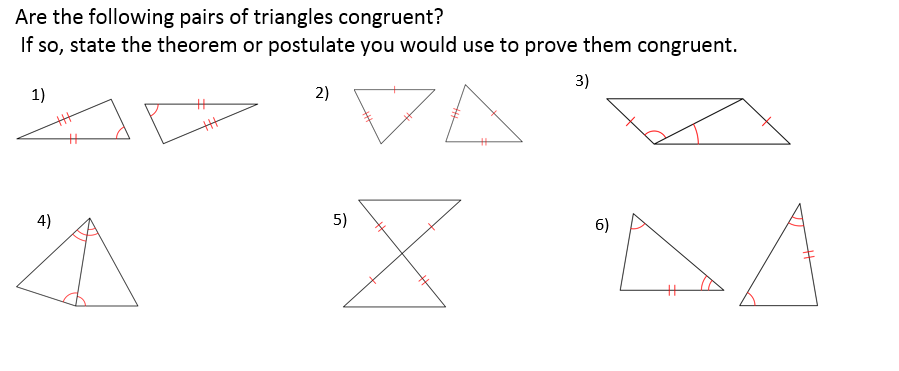 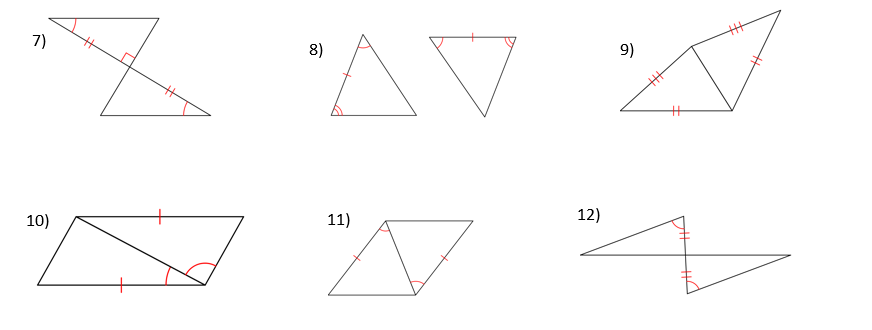 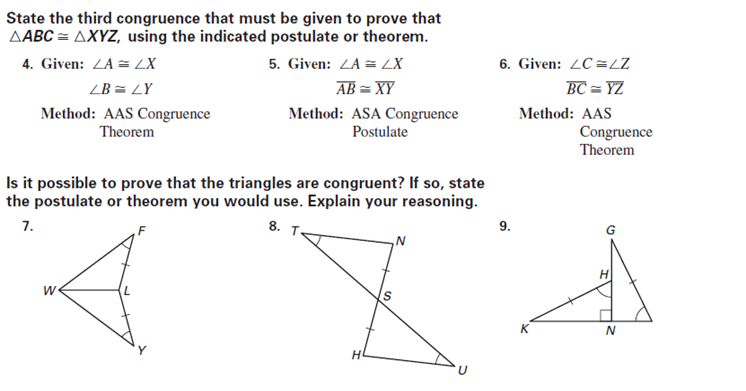